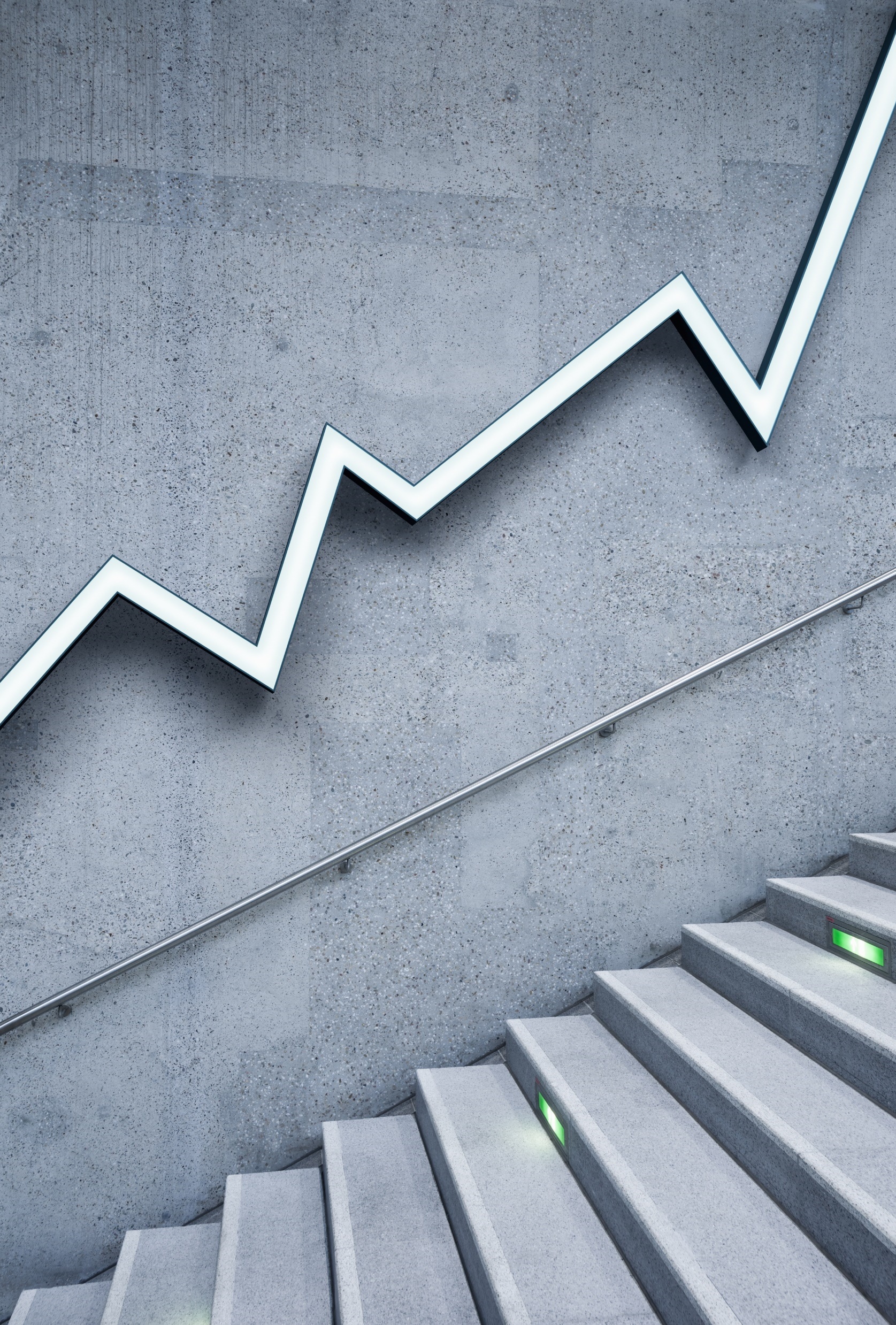 10,000社以上の見積り分析と、30,000人以上と価格交渉を行ってきたプロがコスト削減を必ず実現します　　　マンション管理組合のコスト削減もお任せ下さい
プライス・コンサルティング株式会社